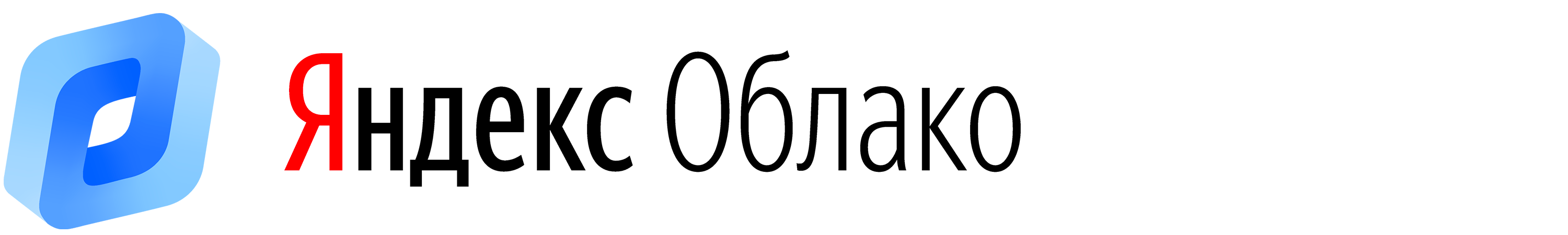 Распределённые транзакциив Yandex Database
Семён Чечеринда, ведущий разработчик
О чём я расскажу
Какие распределённые транзакции нам нужны
01
Как мы реализовали распределённые транзакции в YDB
02
Как масштабируется наше решение
03
Каков overhead у запросов в нашем решении
04
05
Доступные уровни изоляции для транзакций
01
Какие распределённые транзакции нам нужны
Зачем?
Высокие требования внутри Яндексак отказоустойчивости сервисов
Сервисы Яндекса должны переживатьвыход из строя одного из ДЦ
Опыт разработки и эксплуатациисвоей кросс-ДЦ noSQL БД 
Eventual consistency не подходитпод наши задачи
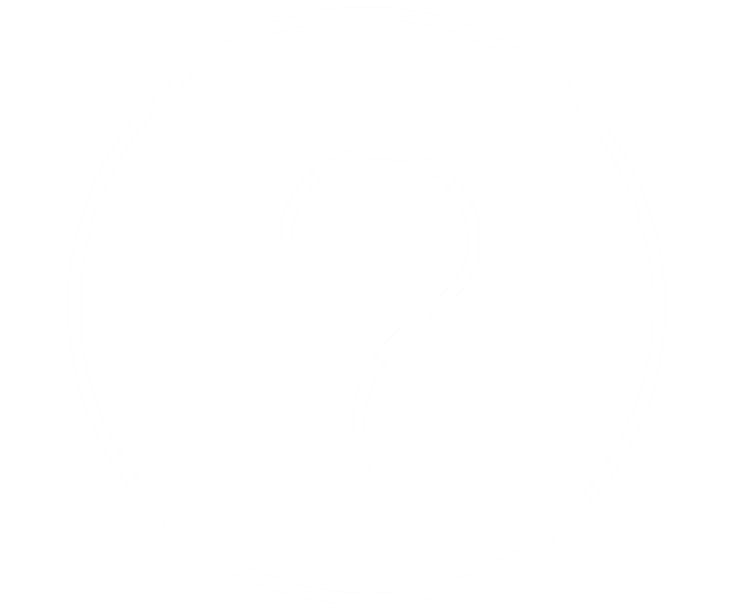 5
ACID
Atomicity
Consistency
Isolation
Durability
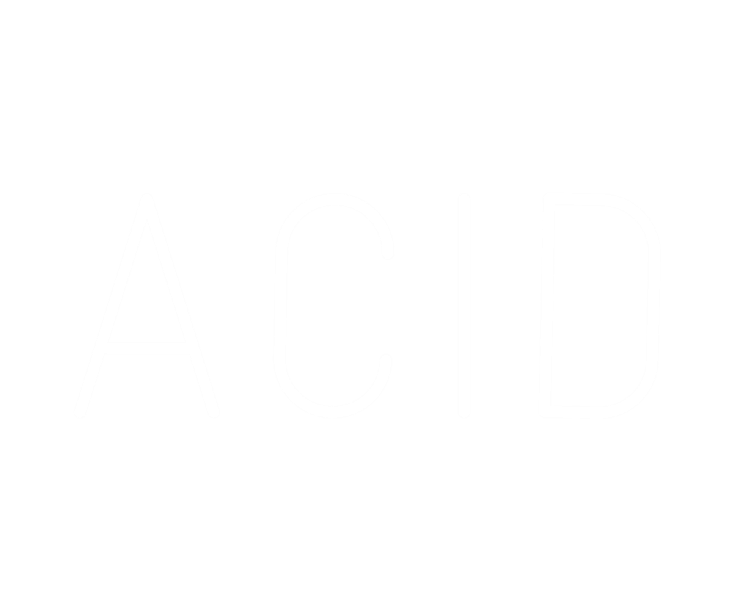 6
ACID
Atomicity
Consistency
Isolation
Durability
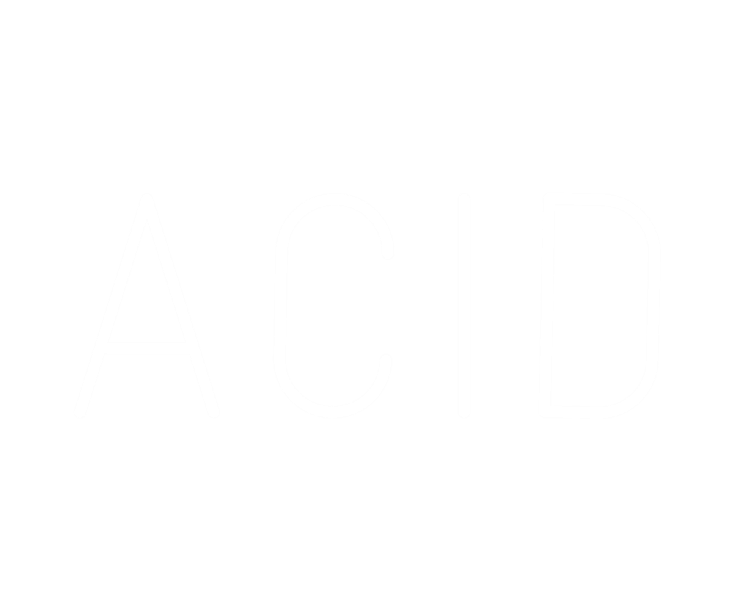 7
ACID
Atomicity
Consistency
Isolation
Durability
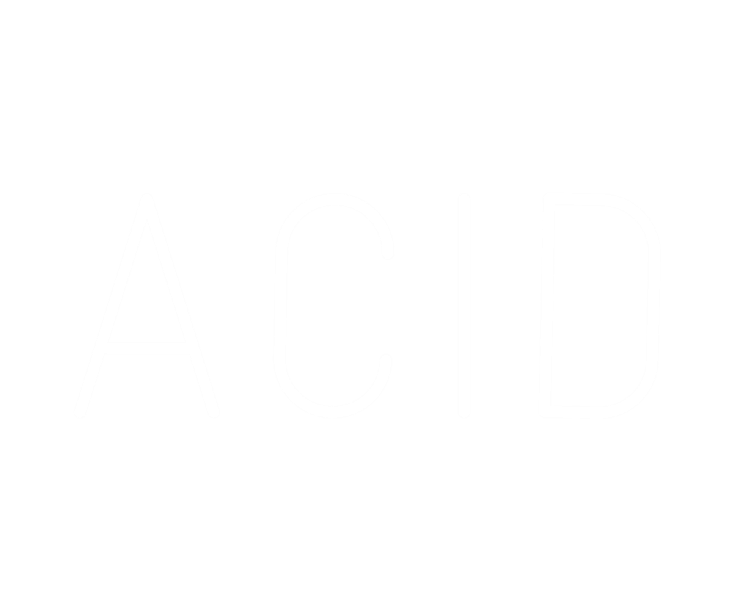 8
ACID
Atomicity
Consistency
Isolation
Durability
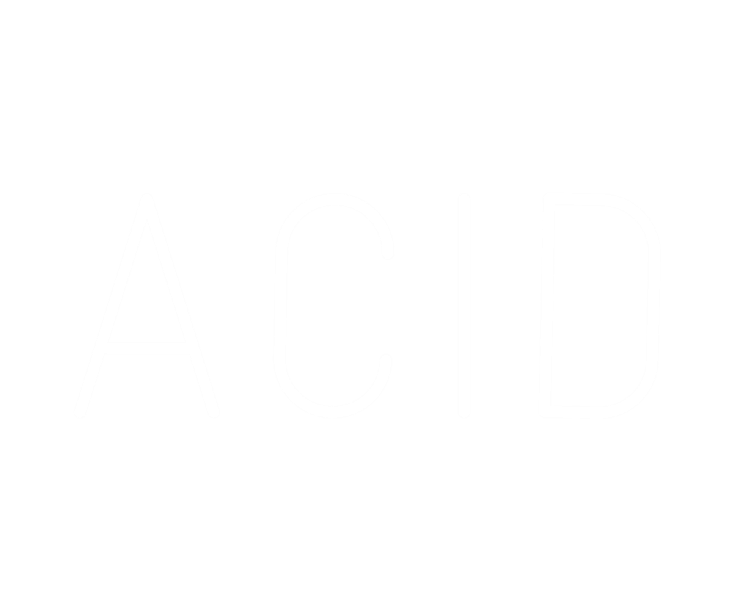 9
ACID
Atomicity
Consistency
Isolation
Durability
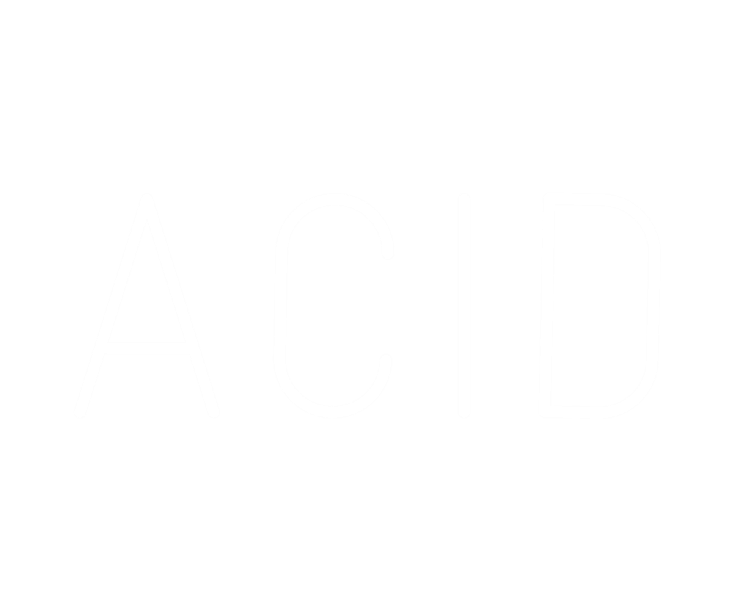 10
Isolation levels
11
Isolation levels
Isolation levels
13
Anomalous behavior
Write skews anomalies are allowed by snapshot isolation level
Checking
Saving
Transaction
Transaction
Read
Read
AccountSaving + Checking > 0
Analysis
Analysis
Write
Write
Commit
Commit
14
Anomalous behavior
Write skews anomalies are allowed by snapshot isolation level
Checking
Saving
Transaction
Transaction
Read
Read
AccountSaving + Checking > 0
Analysis
Saving + Checking > T1
Analysis
Saving + Checking > T2
Write
Write
Commit
Commit
Anomalous behavior
Write skews anomalies are allowed by snapshot isolation level
Checking
Saving
Transaction
Transaction
Read
Read
AccountSaving + Checking > 0
Analysis
Analysis
Write
Saving = Saving – T1
Write
Checking = Checking – T2
Commit
Commit
Anomalous behavior
Write skews anomalies are allowed by snapshot isolation level
Checking
Saving
Transaction
Transaction
Read
Read
AccountSaving + Checking < 0
Analysis
Analysis
Write
Write
Commit
Commit
17
[Speaker Notes: Что будет на serializable LI?]
Anomalous behavior
Snapshot isolation
Обе транзакции выполняются
Анализ данных в каждойиз транзакций не покажет нарушение инварианта
Инвариант нарушитсяпосле конкурентноговыполнения транзакций
Serializable isolation
Транзакции выполняются последовательно
Анализ данных в каждойиз транзакций будет корректным
Инвариант не нарушится
18
[Speaker Notes: Что будет на serializable LI?]
Yandex Database (YDB)
Надёжное хранение данных с избыточностью и автоматической репликацией
Отказоустойчивость, автоматическое восстановление от сбоев
Распределённые ACID-транзакциис serializable-уровнем изоляции транзакций
Горизонтальная масштабируемостьдо тысяч нод
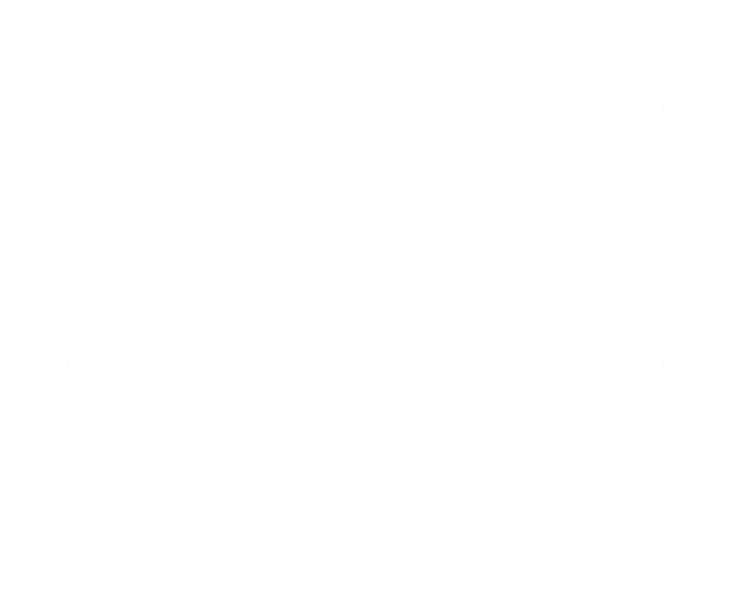 19
02
Как мы реализовали распределённые транзакции в YDB
Общий вид
Shards
Server
Client
Transaction context
Begin Tx
Lock
Query 1
Query 1
Query 2
Lock
Query 2
?
Commit
Commit Tx
21
[Speaker Notes: Что будет на serializable LI?]
Как мы реализовали распределённые транзакции в YDB
Кто участвует в распределённых транзакциях
Свойства и ограничения атомарного распределённого запроса
Конкурентное выполнение распределённых транзакций
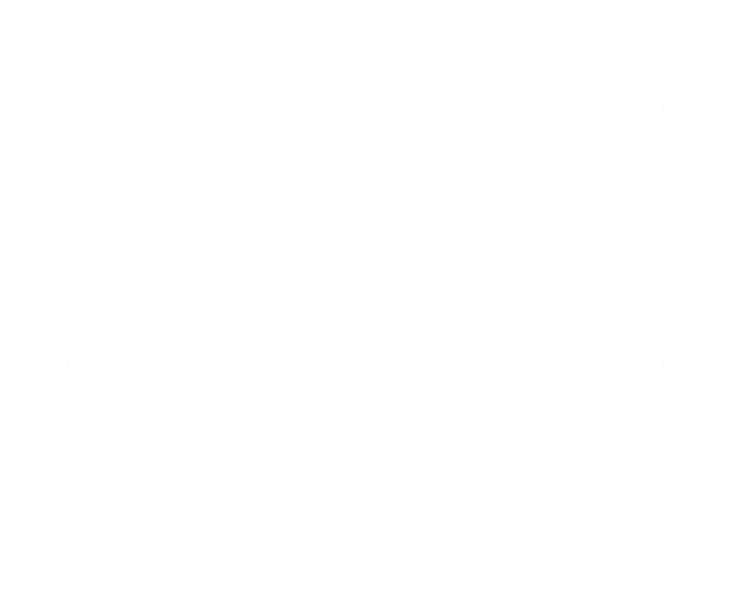 22
Таблицы
Column 2
Column 1
Column N
…
Row 1
Row 2
DataShard 1
…
Row N
…
DataShard N
Primary key
23
YDB Tablet
Является актором, но имеетперсистентное состояние
Работает однопоточно
Хранит свое состояние и данныев Distributed Storage
Единица отказоустойчивости системы
Всегда работает только один экземпляр
Поднимается на любой ноде кластера
На кластере ~100K tablet
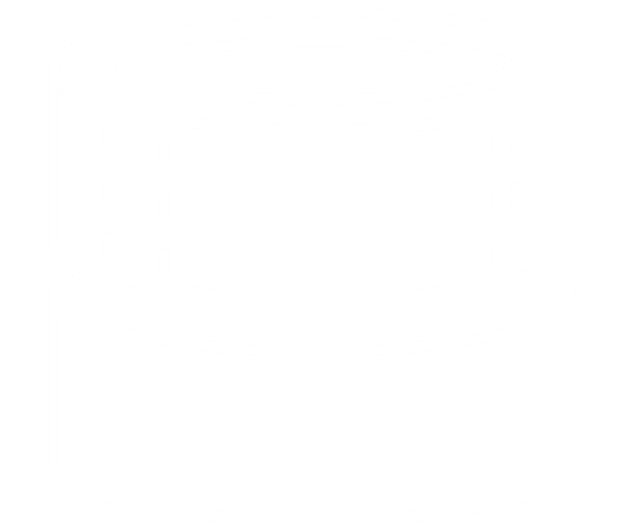 24
Tablet — универсальный строительный блок системы
С использованием tablet построены
разные логические сущности

Пользовательские таблицы
Очереди
Хранилище time-series данных мониторинга
Системные tablet, необходимыедля работы YDB
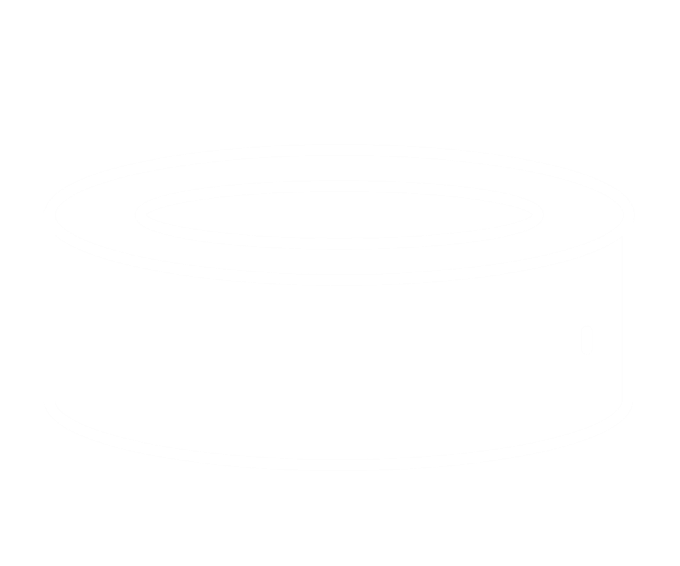 25
[Speaker Notes: И напоследок, общие характеристики спичкит. Сервис зарезервирован по схеме 1+1+1, то есть три зоны доступности в 3х разных ДЦ в центральной полосе россии. У нас есть заключение о соответствии системы защиты персональных данных требованиям N152. Также, мы полностью удовлетворяем требованиям GDPR. 
В настоящий момент у Яндекс.Спичкит около 50  партнеров, имеющих экспертизу во множестве сценариев применения сервиса. Поэтому если вам нужно посоветовать компании, которые лучше всего могут решить вашу задачу – обращайтесь ко мне, я расскажу о реализованных кейсах и познакомлю с нужными партнерами.]
Overview
+ Host
+ Host
Compute
SS
A
C
M
H
BSC
CPUMEM
Table
Table
Table
DS
DS
DS
SM
Storage
DC
DC
Faildomain
Faildomain
Faildomain
Disk
HDDSSDNVME
HDDSSDNVME
26
SM
YDB Tablet
Таблицы
App logic
Tablet’s database
Put
Get
CollectGarbage
DistributedStorage
SM
Put
Get
Block
Discover
CollectGarbage
Log
27
[Speaker Notes: Очень распространённая абстракция в системе. Состоящая из нескольких слоев. 
-- Application слой определяет тип таблетки, слой специфичен для каждого вида таблеток.
-- State machine – слой реализующий протокол общения с распределенным сетевым хранилищем. Этот слой общий для всех видов таблеток. 
В сетевом хранилище таблетка хранит свой стейт и данные. Сетевое хранилише обеспечивает надежное геораспределенное храниение данных с избыточностью.
-- Слой локальной базы данных таблетки так же общий для всех видов таблеток, данным таблетки в виде таблиц. Используется application слоем при работе с данными.]
Datashard как tablet
Надёжность и доступность —это свойства таблетки
Транзакционное изменение своих данных
Однопоточная, strict serializable
Одношардовые запросы
Примитив маcштабируемости таблицы
Количество шардов в таблице меняетсяв зависимости от её размера и нагрузки
Applogic
Tablet’s database
SM
Log
Distributed Storage
28
Атомарный распределённый запрос
Один запрос к системе
Выполнение транзакции детерминировано
Известны read / write set’ы ключей транзакции
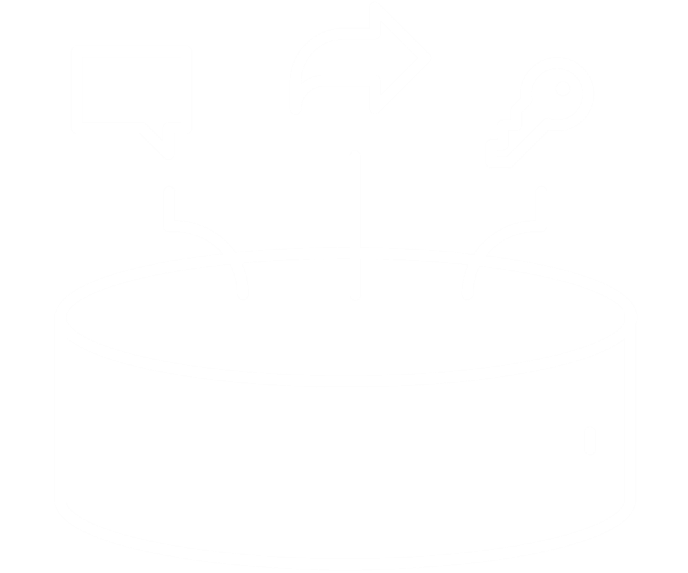 29
Конкурентное выполнение
Calvin: Fast Distributed Transactions for Partitioned Database Systems by Daniel J. Abadi, Alexander Thomson
Если каждая транзакция выполняется детерминировано,
то их упорядоченное выполнение также детерминировано

Детерминированное выполнение распределённых транзакций
Определить глобальный порядок выполнения транзакций
Выполнить на шардах релевантные им транзакциив соответствии с их глобальным порядком выполнения
30
Координация транзакции
BYZ
AXY
DXYZ
CXZ
Coordinator
ACBD
1A
2C
3B
4D
DataShardX
ACD
DataShardY
ABD
DataShardZ
CBD
31
A, B, C, D —транзакции в системе 
X, Y, Z — даташарды таблиц
1, 2, 3, 4 — порядок выполнения транзакций
03
Как масштабироватьнаше решение
Кванты планирования
BYZ
AXY
DXYZ
CXZ
Coordinator
Квант планирования
Квант планирования
ACBD
1AС
2BD
DataShardX
ACD
DataShardY
ABD
DataShardZ
CBD
33
A, B, C, D —транзакции в системе 
X, Y, Z — даташарды таблиц
1, 2, 3, 4 — порядок выполнения транзакций
[Speaker Notes: Говорят, что плохо видно белое на синем и черное на сером.]
Шардированный координатор
С
A
B
Часть плана
1A 2 3BC
Квант планирования
Квант планирования
Квант планирования
CoordinatorX
1A
2
3BC
D
E
F
Часть плана
1D 2E 3F
CoordinatorY
Квант планирования
Квант планирования
Квант планирования
1D
2E
3F
1AD2E3BCF
DataShard
X
Y
Z
1AD
2E
3BCF
Глобальный план
A, B, C … —транзакции в системе 
X, Y, Z — даташарды таблиц
1, 2, 3 — порядок квантов планирования
[Speaker Notes: Пустые планы
Рассылаем даже пустые планы, всем.

Говорят, что плохо видно белое на синем и черное на сером.]
Количество связей Coordinator–DataShard
DataShardX
A
CoordinatorX
B
DataShardY
С
CoordinatorY
D
DataShardZ
35
Медиатор
DataShardW
MediatorX
A
DataShardX
CoordinatorX
B
MediatorY
С
DataShardY
CoordinatorY
D
MediatorZ
DataShardZ
36
Разделить data и meta-информацию
TxBody
TxBody
TxMeta
A
A
Coordinators
DataShard
Mediators
DataShard
37
04
Каков overhead запросову нашего решения
Overhead
Игнорируем все, что связанно с самим
запросом, считаем только overhead

Все данные в памяти, чтение бесплатно
Отправка сообщения 0.5 RTT
Write ~= 1 RTT + diskIO
Одновременно выполняющиеся запросы считаем как один
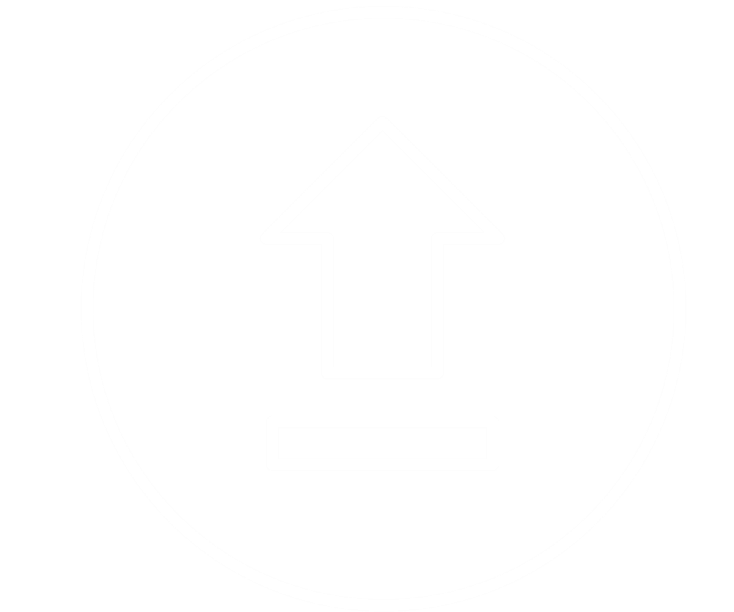 39
Классы запросов
Read only, one shard — RO Immediate
Write only, one shard — WO Immediate
Read only / write only, multi shard — RO/WO
Read write, multi shard — RW
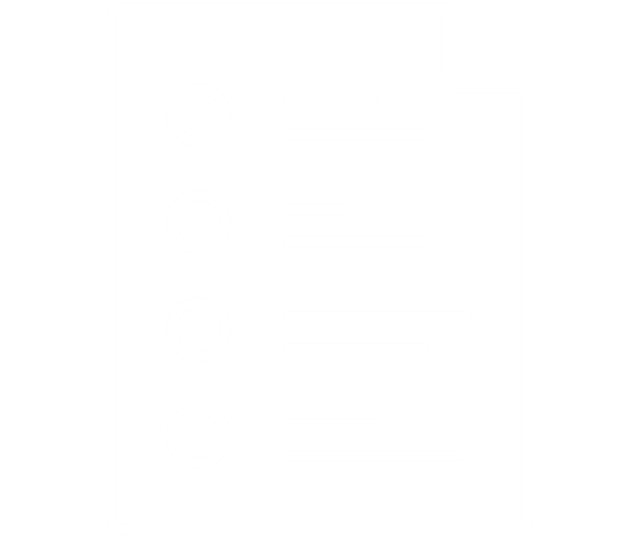 40
Транзакция RO immediate
Итого
1 RTT
A
DataShard
41
Транзакция WO immediate
Итого
1 RTT
1 write
A
DataShard
Persist Result
42
Транзакция RO / WO
1 RTT
1 write
TxBody
A
DataShard
DataShard
Persist TxBody
43
Транзакция RO / WO
1 RTT
1 write

0.5 RTT
1 plan batch time
1 write
0.5 RTT
TxBody
TxMeta
A
Coordinators
DataShard
Mediators
Persist Plan
DataShard
Persist TxBody
44
Транзакция RO / WO
1 RTT
1 write

0.5 RTT
1 plan batch time
1 write
0.5 RTT

0.5 RTT
1 write
0.5 RTT

Итого
6 RTT + 1 plan batch time + 3 diskIO
TxBody
TxMeta
A
Coordinators
DataShard
Mediators
Persist Plan
DataShard
Persist TxBody
Persist PlanStep
Data
План
45
Транзакция Read-Write
AWXYZ
Область применения 
Высокая конкуренция на данных
Пропускная способность предпочтительнее быстрого отклика
Coordinators
DSW
Mediators
Out read set
План
DSX
DSY
Out read set
DSZ
46
Транзакция RW
1 RTT
1 write
TxBody
A
Read DataShard
Persist TxBody
Write DataShard
Persist TxBody
47
Транзакция RW
1 RTT
1 write

0.5 RTT
1 plan batch time
1 write
0.5 RTT
TxBody
TxMeta
A
Coordinators
Read DataShard
Mediators
Persist TxBody
Persist Plan
Write DataShard
Persist TxBody
48
Транзакция RW
1 RTT
1 write

0.5 RTT
1 plan batch time
1 write
0.5 RTT

0.5 RTT
1 write
TxBody
TxMeta
A
Coordinators
Read DataShard
Mediators
Persist TxBody
Persist Plan
Write DataShard
PersistPlanStep
Out read set
Persist TxBody
План
PersistPlanStep
49
Транзакция RW
1 RTT
1 write

0.5 RTT
1 plan batch time
1 write
0.5 RTT

0.5 RTT
1 write

0.5 RTT
1 write
0.5 RTT

Итого
7.5 RTT + 1 plan batch time + 4 diskIO
TxBody
TxMeta
A
Coordinators
Read DataShard
Mediators
Persist TxBody
Persist Plan
Write DataShard
PersistPlanStep
Out read set
Persist TxBody
План
PersistPlanStep
Out read set
Persist Result
Overview
Read only, one shard — RO Immediate
1 RTT
Write only, one shard — WO Immediate
2 RTT + 1 diskIO
Read only / write only, multi shard — RO/WO
6 RTT + 1 plan batch time + 3 diskIO
Read write, multi shard — RW
7.5 RTT + 1 plan batch time + 4 diskIO
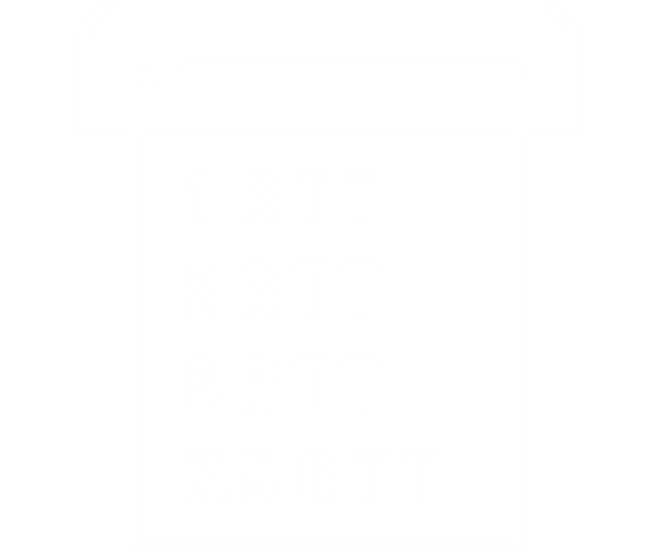 51
05
YQL-транзакции
Общий вид
Shards
Server
Client
Transaction context
Begin Tx
Lock
Query 1
Query 1
Query 2
Lock
Query 2
?
Commit
Commit Tx
53
[Speaker Notes: Что будет на serializable LI?]
YQL-транзакции
Несколько отдельных атомарных запросовв рамках одной YQL-транзакции
Набор read / write set’ов ключей каждого запроса определен
Каждый запрос чтения захватывает оптимистичную блокировку
Изменения применяются в последнем запросе на коммите транзакции
Взятые блокировки проверяютсяв последнем запросе на коммите транзакции
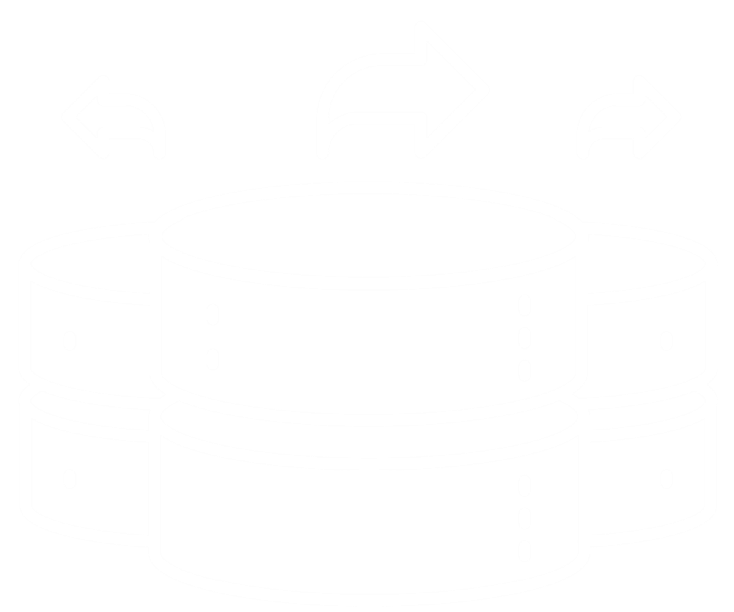 54
YQL-транзакции
BWXYZ
AWX
Coordinators
Coordinators
DSW
Mediators
Mediators
Optimistic lock
DSW
План
План
Optimistic lock
DSX
DSX
DSY
Optimistic lock
Optimistic lock
DSZ
YQL-транзакции
CW
BWXYZ
AWX
Coordinators
Coordinators
DSW
Mediators
Mediators
Optimistic lock
DSW
План
План
Optimistic lock
DSX
DSX
DSY
Optimistic lock
Optimistic lock
DSZ
05
Доступные уровни изоляции для транзакций
Уровень изоляции
Serializable — default isolation level
Координируемые и immediate-транзакции

Strict serializable — maximum isolation level
Все транзакции координируемы
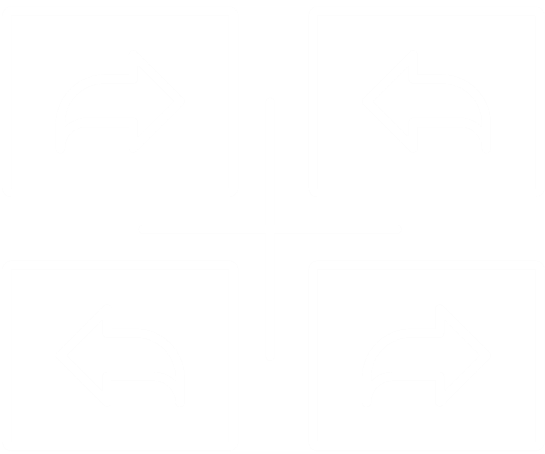 58
Strict serializable
Транзакция A в процессе выполнения
Транзакции B и С выполняются последовательно

Strict serializable
Порядок между B и С определен однозначно
Если В видит изменения A,то С также должно их видеть
A
C
Client
B
59
Strict serializable
B —Immediateread
C —Immediateread
A —Coordinatedwrite
Serializable
Порядок между B и С существует, но не определен заранее
Возможно, что B видит изменения A, в то время,как C не видит изменений A
Возможный порядок выполнения: C A B
Coordinators
Mediators
DS
DS
60
Yandex Database (YDB)
Надёжное хранение данных с избыточностью и автоматической репликацией
Отказоустойчивость, автоматическое восстановление от сбоев
Распределённые ACID-транзакциис serializable-уровнем изоляции транзакций
Высокая пропускная способностьпри малом времени отклика
Горизонтальная масштабируемостьдо тысяч нод
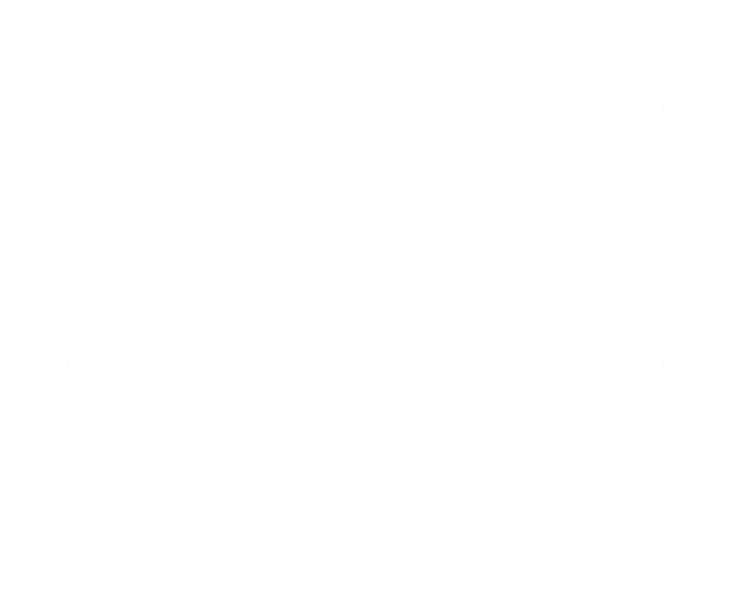 61
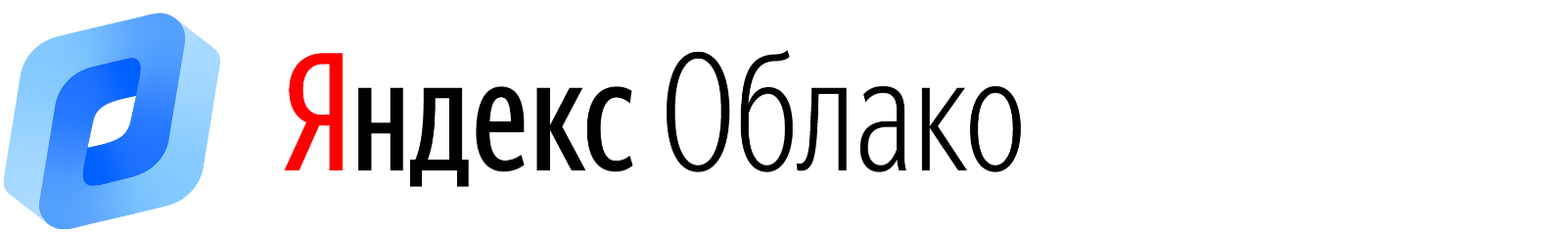 Спасибо!
Семён Чечеринда
Ведущий разработчик
svc@yandex-team.ru
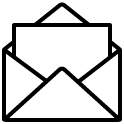 What if two-phase commit
0.5 RTT
1 write
A
LeaderDataShard
Persist transaction
DataShard
DataShard
What if two-phase commit
0.5 RTT
1 write

1 RTT
1 write
1 write
A
LeaderDataShard
Persist transaction
DataShard
DataShard
Persist First phase
Persist locks
Persist locks
What if two-phase commit
0.5 RTT
1 write

1 RTT
1 write
1 write

1 RTT
1 write
1 write
0.5 RTT

Итого
8 RTT + 5 diskIO
A
LeaderDataShard
Persist transaction
DataShard
DataShard
Persist First phase
Persist locks
Persist locks
Remove locks
Remove locks
Persist Second phase